Amesbury’s Accountability Report
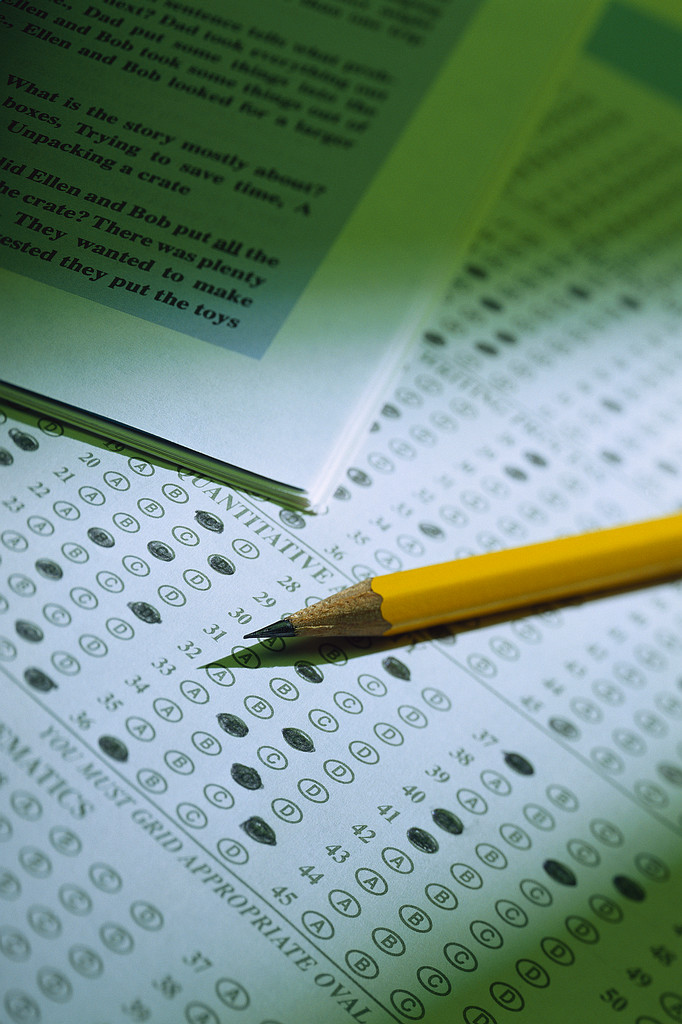 01/05/2016
Four Major Points:
Accountability levels do NOT = MCAS scores alone—accountability levels are determined by seven other criteria.

2) DESE’s “Dart” Chart is the best model to use when comparing Amesbury’s results with other “like” districts.

3) The district overall is on a trajectory of GROWTH

4) The district’s greatest challenge is in meeting the needs of the “high needs” population.
What are “Accountability” Levels Based Upon?
MCAS Scores
MCAS Participation Rates
Narrowing Proficiency Gaps for ALL Students
Graduation Rates
Drop-out Rates
Student Growth
Extra Credit
Did Amesbury Meet Its Target for All Students and High Needs Students?
Amesbury High School met the target for both ALL students as well as high needs.
Amesbury Middle School and Cashman Elementary School did not meet the target for either ALL students or high needs students.
AES met the target for high needs students but did not meet the target for ALL students by three points.
Dart Analysis of Similar Districts
What Changed from Last Year to this Year?
The high school maintained its Level 1 status 
Cashman Elementary maintained its Level 2 status
AES dropped from Level 1 to Level 2 (missed the Level 1 target by 3 points)
Middle school remained at a Level 2
Surrounding Communities
Newburyport’s high school, middle school and one of its elementary schools were a Level 1—their (4th and 5th grade school)other elementary was a Level 2.
ALL of Pentucket’s schools except the high school were designated a Level 2
ALL of Triton’s school were designated a Level 2
Every public school district in the state of Massachusetts was a Level 2 and below with the exception of Masconomet, Westborough, and Westford.  All other schools designated as a Level 1 were either vocational schools or charter schools.
How We Did Overall
How Did We do Compared to the State?
The district out-performed the state in almost every grade level.  We scored lower than the state in:
Grade 5 math
Grade 6th math
Grade 8 math (by one point)
We scored the same as the state in Grade 3 reading and Grade 5 ELA, and Grade 8 ELA
Highlights
Amesbury High School remains a Level 1 school
AES exceeded the annual PPI 75 target rate for its high needs students scoring 83 
AMS earned 50 extra credit points: 25 for increasing the % Advanced by 10% or more in mathematics; and 25 for decreasing the% Warning/Failing by 10% or more in mathematics.
AHS earned 50 extra credit points: 25 for increasing the % Advanced by 10% or more in ELA; and 25 for increasing the % Advanced by 10% or more in mathematics.
What Have We Learned?
1) What patterns or trends are we identifying to improve student learning district-wide?
2) There will continue to be great transition (decrease in correlated date, reliability of new test, etc.) as we move to the next generation test—it makes more sense to stay focused on identifying patterns and trends (in criteria) and finding solutions, than to be focused specifically on MCAS test results.